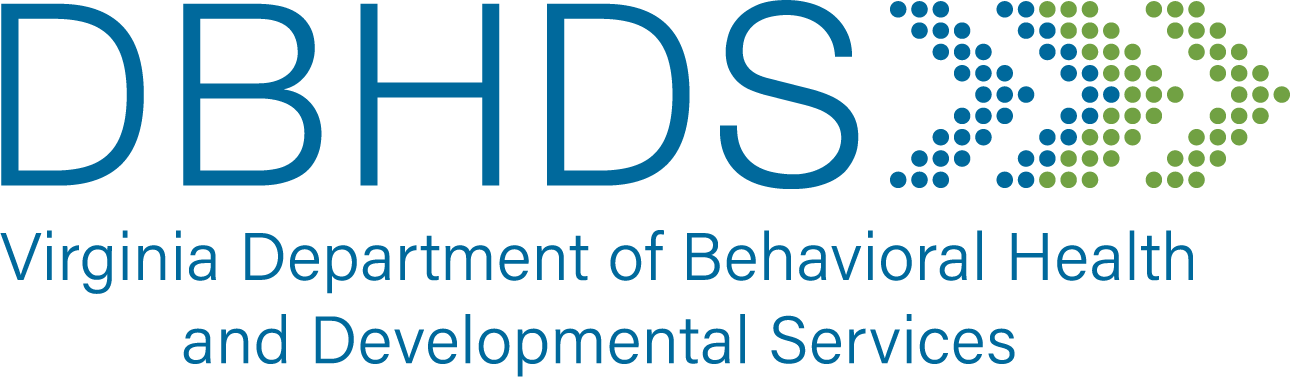 Updated 10/16/24